Διαλύματα
παράδειγμα
νερό
αλάτι
Διαλυμένη ουσία:
αλάτι
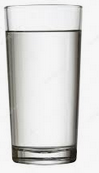 νερό
Διαλύτης:
Διάλυμα:
αλατόνερο
Αλατόνερο ή διάλυμα αλατιού
Διαλύματα
παράδειγμα
ζάχαρη
νερό
Διαλυμένη ουσία:
ζάχαρη
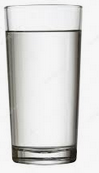 νερό
Διαλύτης:
Διάλυμα:
ζαχαρόνερο
Ζαχαρόνερο ή διάλυμα ζάχαρης
Διαλύματα
Κάθε διάλυμα είναι ένα ομογενές μίγμα και αποτελείται από δύο ή παραπάνω συστατικά.
Ένα από τα συστατικά του διαλύματος είναι ο διαλύτης .

Τα υπόλοιπα συστατικά του διαλύματος είναι διαλυμένες ουσίες
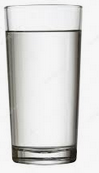 Διάλυμα ζάχαρης
Διαλύματα
Παράδειγμα το κρασί είναι διάλυμα, όπου ο διαλύτης είναι το νερό… και τα υπόλοιπα συστατικά του (όπως η αλκοόλη κ.α.)  είναι διαλυμένες ουσίες.
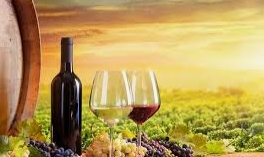 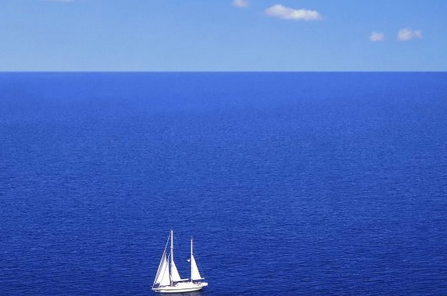 Παράδειγμα   η θάλασσα είναι διάλυμα, όπου ο διαλύτης είναι το νερό… και τα υπόλοιπα συστατικά της είναι διαλυμένες ουσίες.
Διαλύματα
Ένα από τα συστατικά του διαλύματος είναι ο διαλύτης . 

1. Ο διαλύτης έχει την ίδια φυσική κατάσταση με το διάλυμα. 


Παράδειγμα στην πορτοκαλάδα,  διαλύτης είναι το νερό και είναι σε υγρή κατάσταση, στην ίδια υγρή κατάσταση  είναι και η πορτοκαλάδα (διάλυμα).




2. Συνήθως ο διαλύτης βρίσκεται σε μεγαλύτερη αναλογία από τα υπόλοιπα συστατικά…….
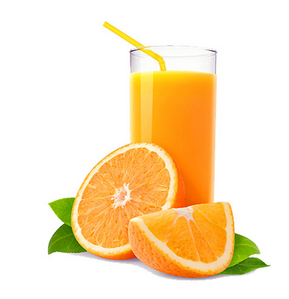 Διαλύματα
Υδατικά διαλύματα είναι αυτά, που έχουν ως διαλύτη  το νερό. 



Παράδειγμα :  υδατικά διαλύματα είναι το νερό της θάλασσας, η πορτοκαλάδα κ.α.
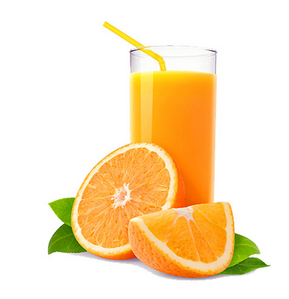 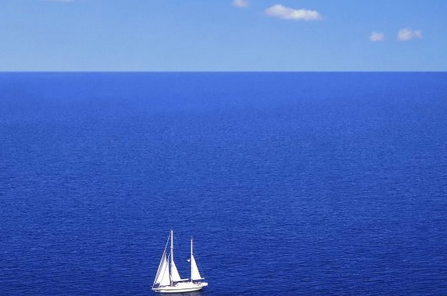